Consolidated Application – How to Complete your Forms
1
Agenda
We will cover how to fill out the following forms relating to the Consolidated Application: 
Approval and Transmittal Form
School Improvement Retention of Funds Form 
Non-Public Consultation Form 
BOCES ARAC Form
2
Consolidated Application –Requirements for Substantial Approval
3
Approval and Transmittal Form
4
Approval and Transmittal Form: Location
This form is required for all applicants who submit an application
Download this form through the Consolidated Application in the “Document Uploads” section.
Click on the highlighted blue text and it will begin to download the document
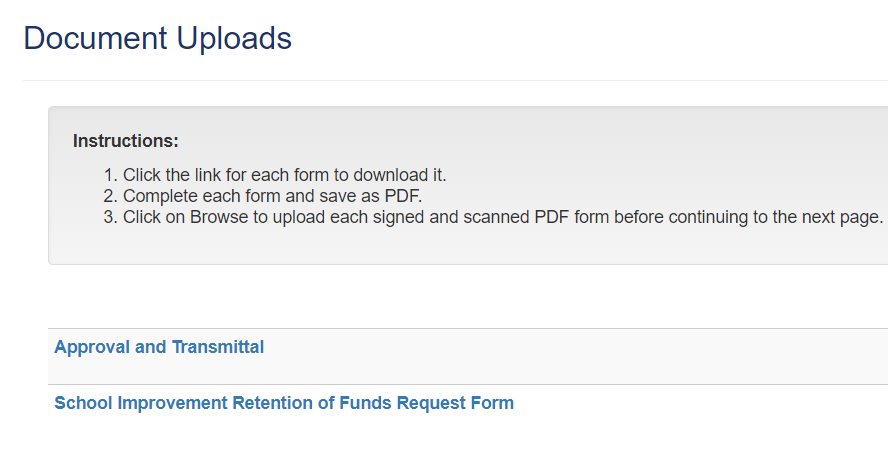 5
Approval and Transmittal Form: Required Fields
Ensure that the Board President or the Authorized Representative sign at the bottom:
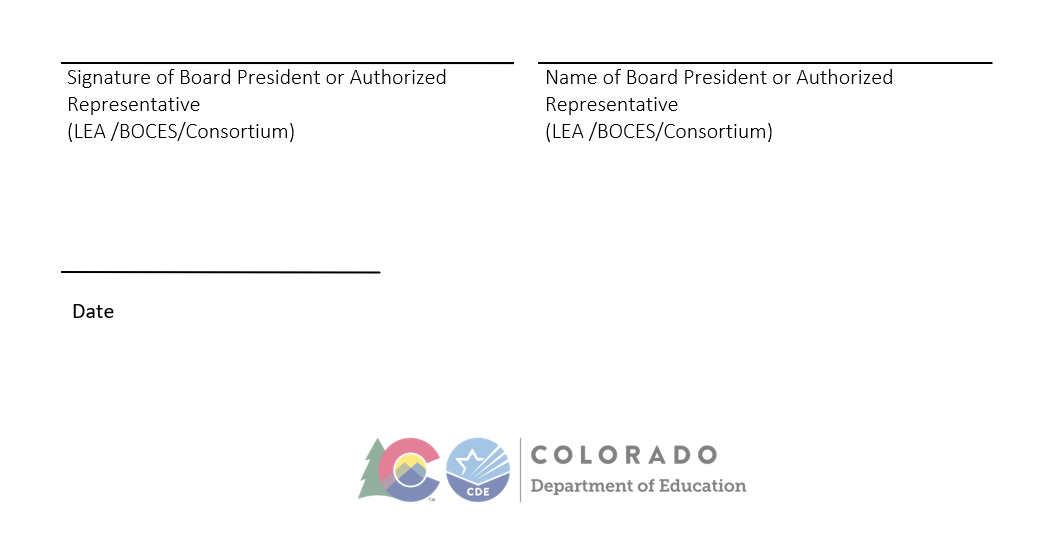 6
Approval and Transmittal Form: Completion
Submit as a PDF through the Consolidated application in the “Document Uploads” Section
If successful, it will show that the file has been uploaded in green text
If you uploaded the wrong file, you can delete that file with the orange button
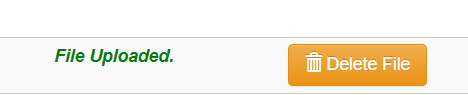 7
School Improvement Retention of Funds
8
School Improvement Retention of Funds Request Form: Frequently Asked Questions
Those districts with identified Comprehensive Support and Improvement and Targeted Support and Improvement will have this form appear in the “Document Uploads” section of the Consolidated Application
This form is asking whether or not the state can retain 10% of the state’s allocation to go towards CS/TS schools through EASI:
The Colorado Turnaround Network
Connect for Success 
English Language Development Program Review 
District Designed Improvement efforts 
Support for improvement planning and implementation
This does not impact the districts allocation!
9
School Improvement Retention of Funds Request Form: Location
Download this form through the Consolidated Application in the “Document Uploads” section.
Click on the highlighted blue text:
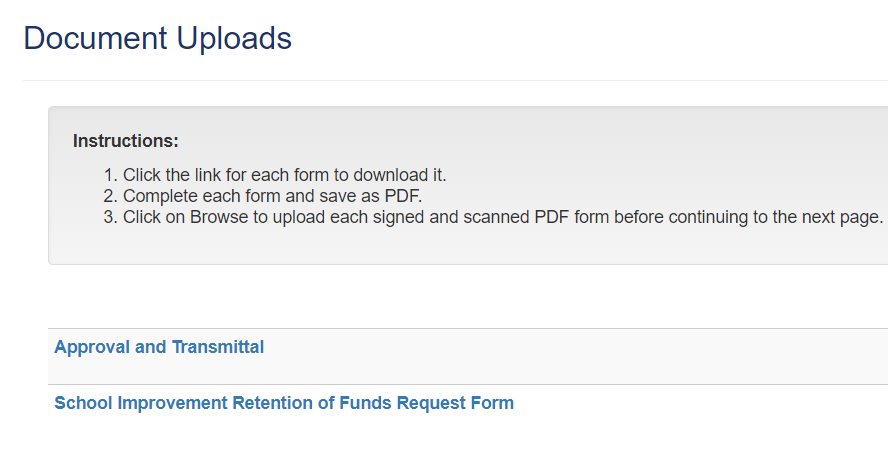 10
School Improvement Retention of Funds Request Form
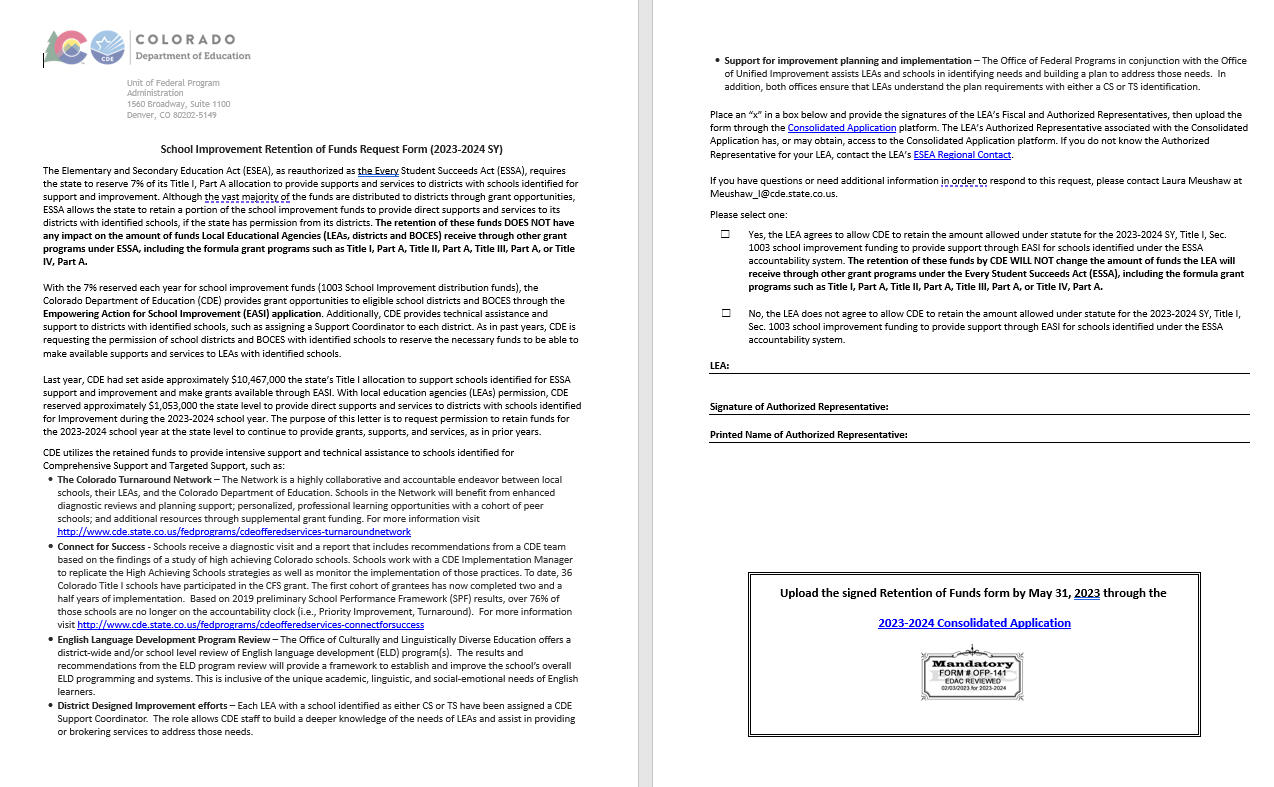 11
School Improvement Retention of Funds Request Form: Required Fields
Be sure to checkmark whether or not you will allow CDE to retain those funds 
Fill out your LEA name 
Have your Authorized Representative sign the form
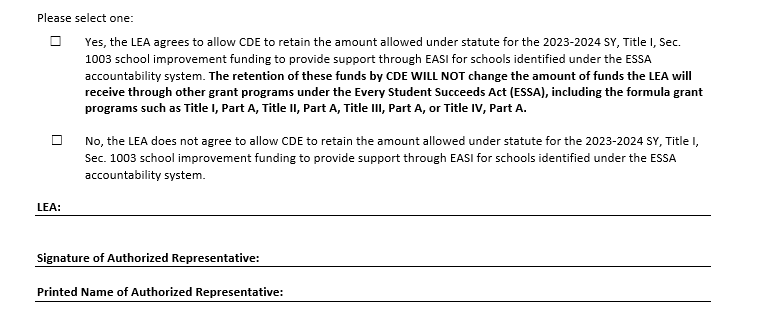 12
School Improvement Retention of Funds Request Form: Completion
Submit as a PDF through the Consolidated application in the “Document Uploads” Section
If successful, it will show that the file has been uploaded in green text
If you uploaded the wrong file, you can delete that file with the orange button



If you have any questions regarding this form, please reach out to Laura Meushaw.
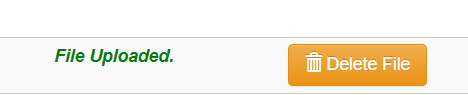 13
Non-Public Consultation Form (NPS)
14
Non-Public Consultation Form: Location
You can find the consultation form on CDE’s website.
Districts and BOCES can use CDE’s consultation form or their own that they have to consult Non-Publics
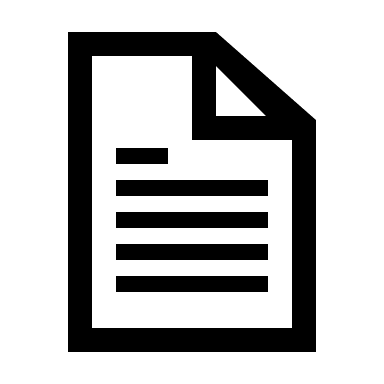 15
Non-Public Consultation Form: Required Fields (Page 1)
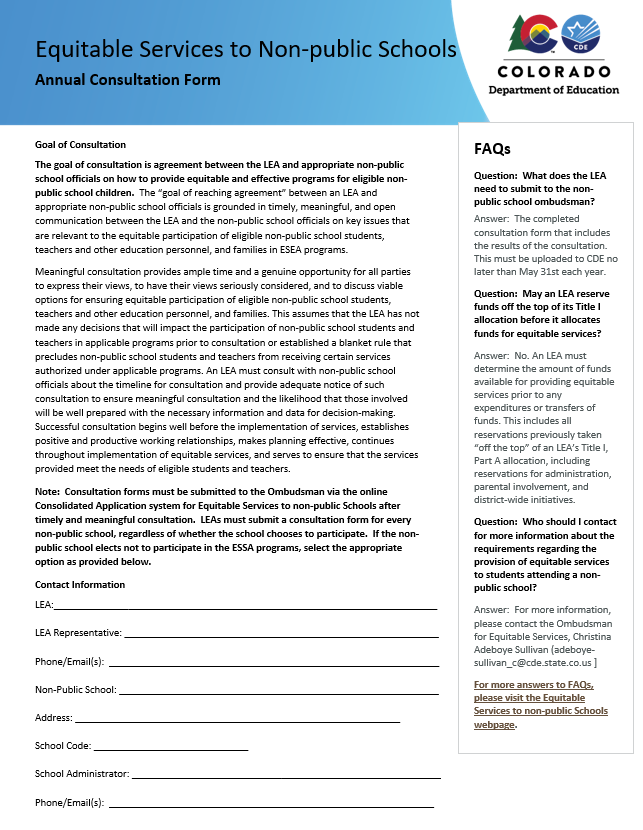 Be sure to fill out the LEA’s information and the Non-Public School’s information on the first page
16
Non-Public Consultation Form: Required Fields (Page 2)
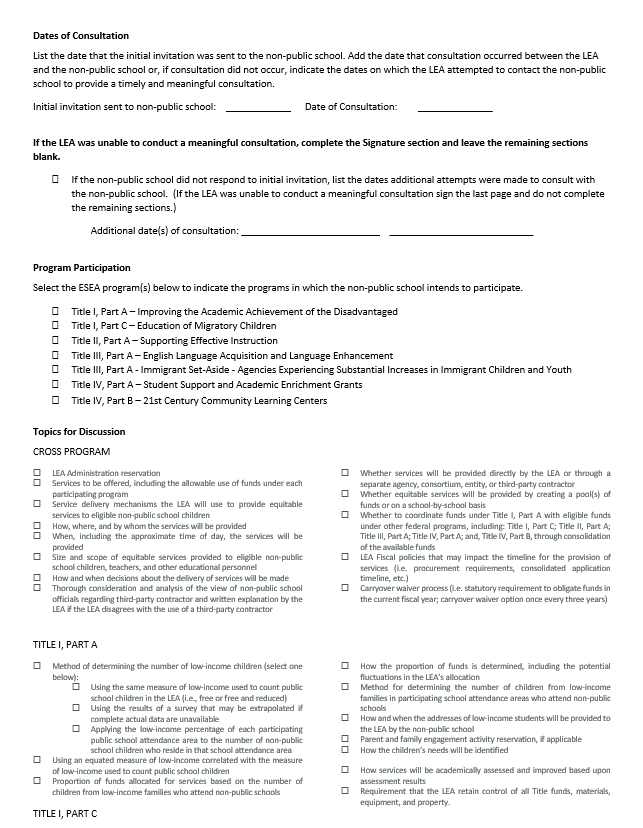 The second page needs to include the dates you reached out to the Non-public school 

If they did not respond to your invitation, please put a check next to the line where it says, “…did not respond..”

The rest of the page is for consultation so districts and BOCES can mark which programs the NPS would like to participate in
17
Non-Public Consultation Form: Required Fields (Page 3)
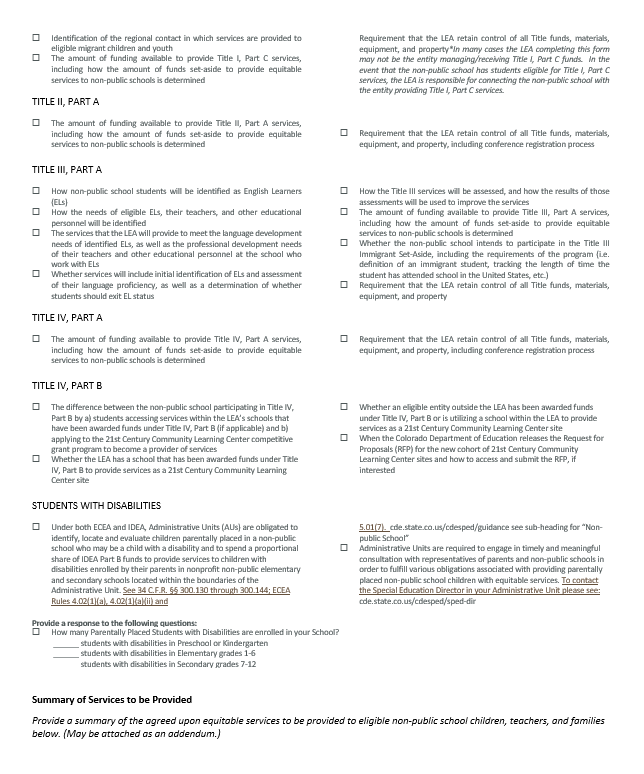 Page three continues with the other programs that the NPS would like to participate in
If you were unable to reach them, you can leave this part blank
18
Non-Public Consultation Form: Required Fields (Page 4)
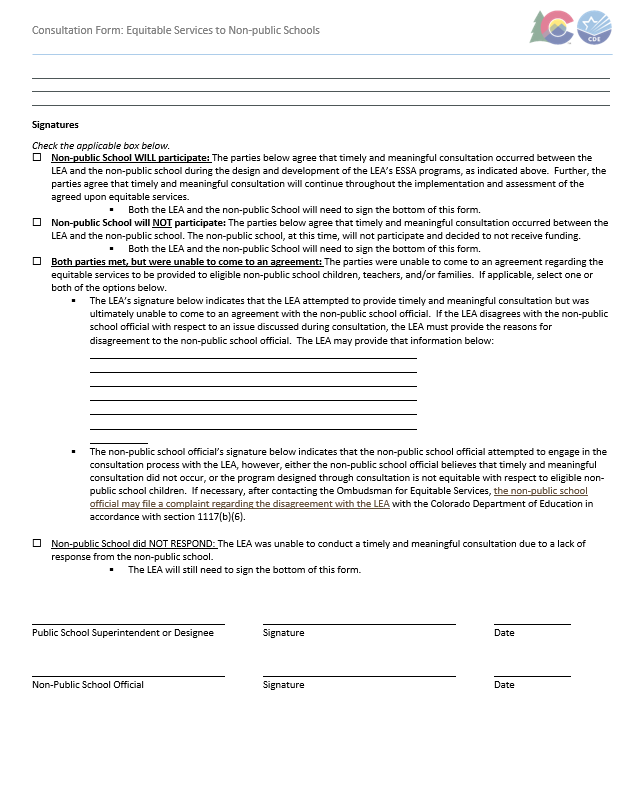 For the final page, please be sure to check one of the boxes under the “Signatures” section 
The Public School Superintendent or Designee will need to sign this form even if there wasn’t a consultation with the NPS
If the NPS declines to participate, both signatures are needed 
If there was a consultation, both parties need to sign the form
19
Non-Public Consultation Form: Completion
Please upload each consultation form to the chart on the Non-public Schools page in the Consolidated Application. 
You will upload a PDF to each red arrow. 
The only time you don’t upload a consultation form is if the school is ineligible for services. In that case, please use the trashcan to remove the school from the chart.
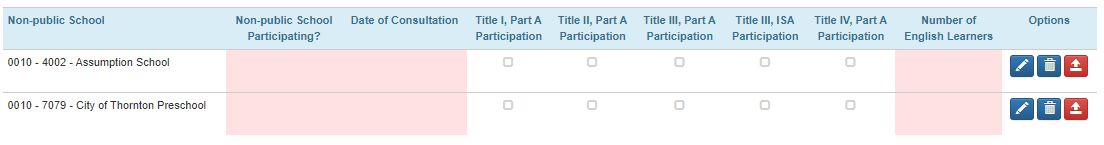 20
Acceptance, Relinquishments, Assignment and Certification (ARAC)
21
ARCA: Location
The BOCES can download the form on the “Sign Over District ARAC Information and Upload” section of the application once a district assigns funds over to the BOCES.
Click on the highlighted blue text:
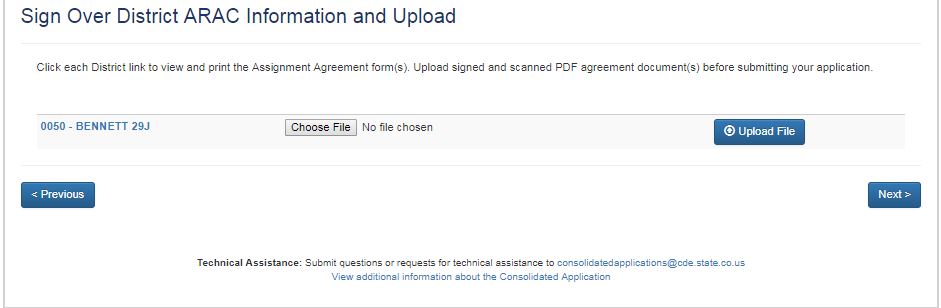 22
ARAC: Required Fields
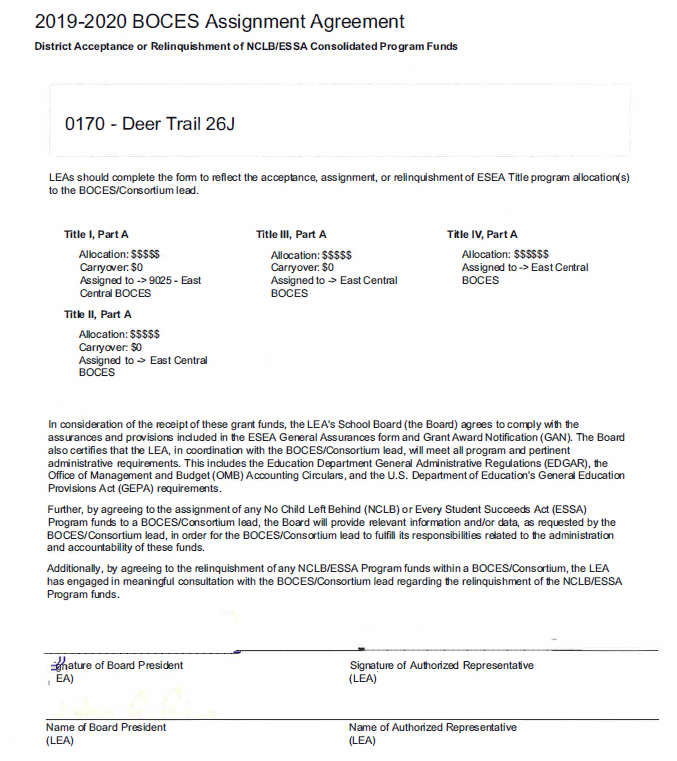 Requires a signature from the Authorized Representative and the Board President
23
ARAC: Completion
Submit as a PDF through the Consolidated application in the “Sign Over District ARAC Information and Upload” Section
If successful, it will show that the file has been uploaded in green text
If you uploaded the wrong file, you can delete that file with the orange button
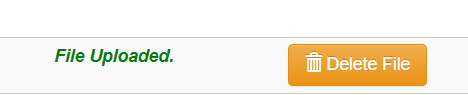 24
Contact us with Questions!
If reviewing this slide deck after the live presentation, feel free to contact your Regional Contact, the Grants Program Administration Office, or the Grants Fiscal Office. Questions can also be sent to consolidatedapplications@cde.state.co.us
25